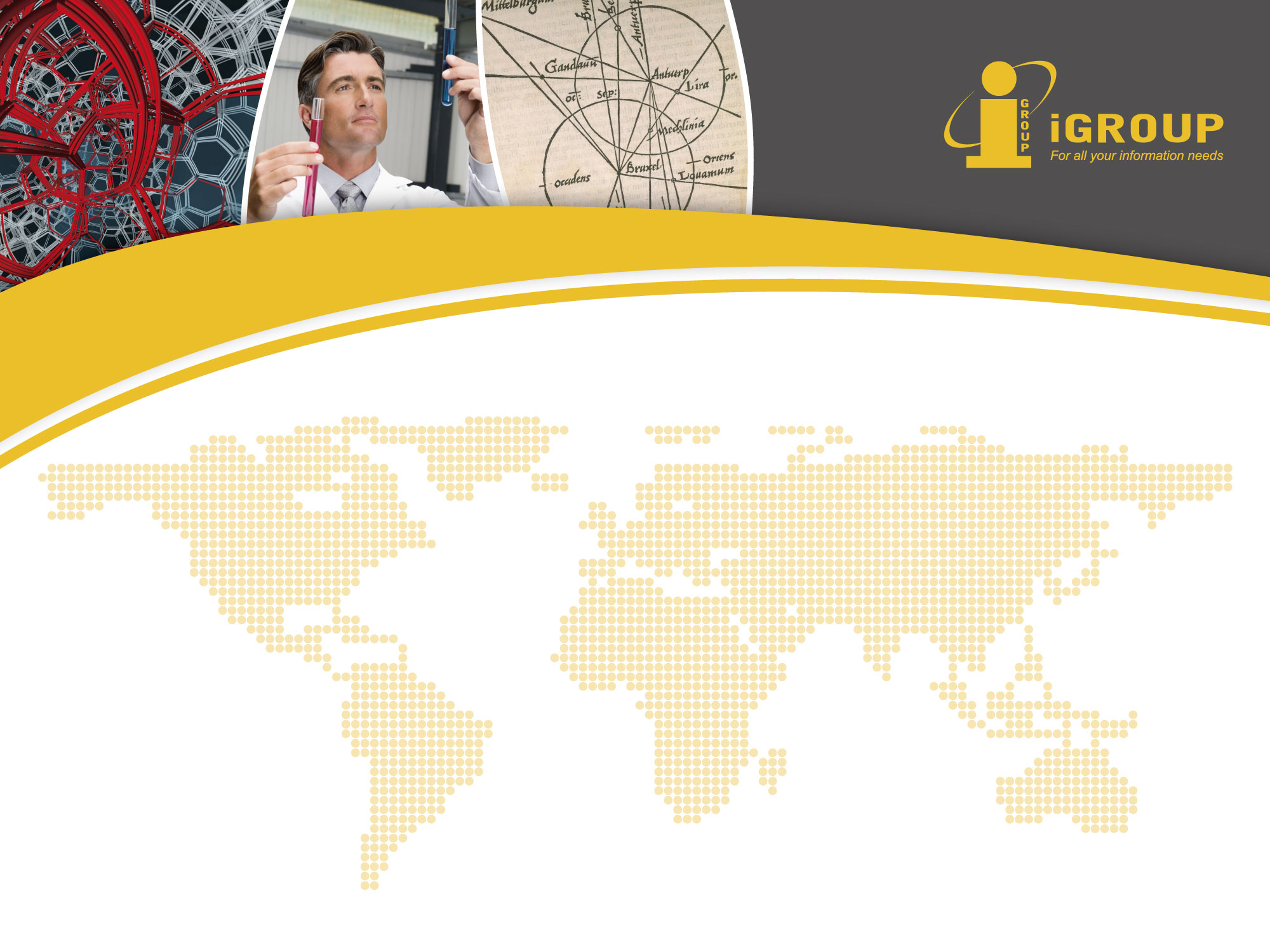 World Library电子图书数据库使用指南
数据库网址： https://database.worldlibrary.org/
系统自动识别IP，点击“Click to login”登入数据库
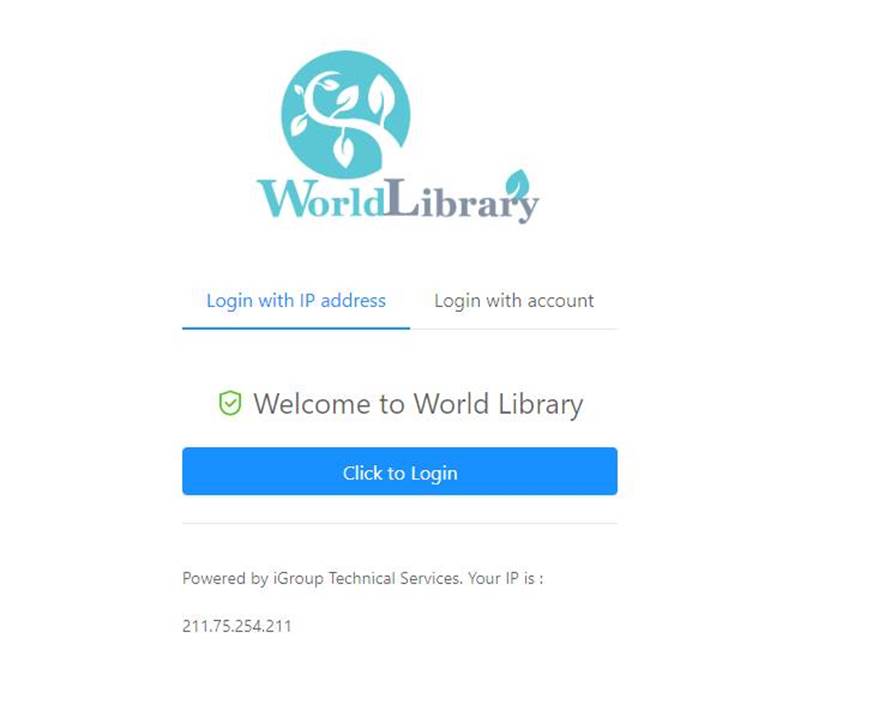 World Library数据库主页
Browse ——回到主页浏览所有合集
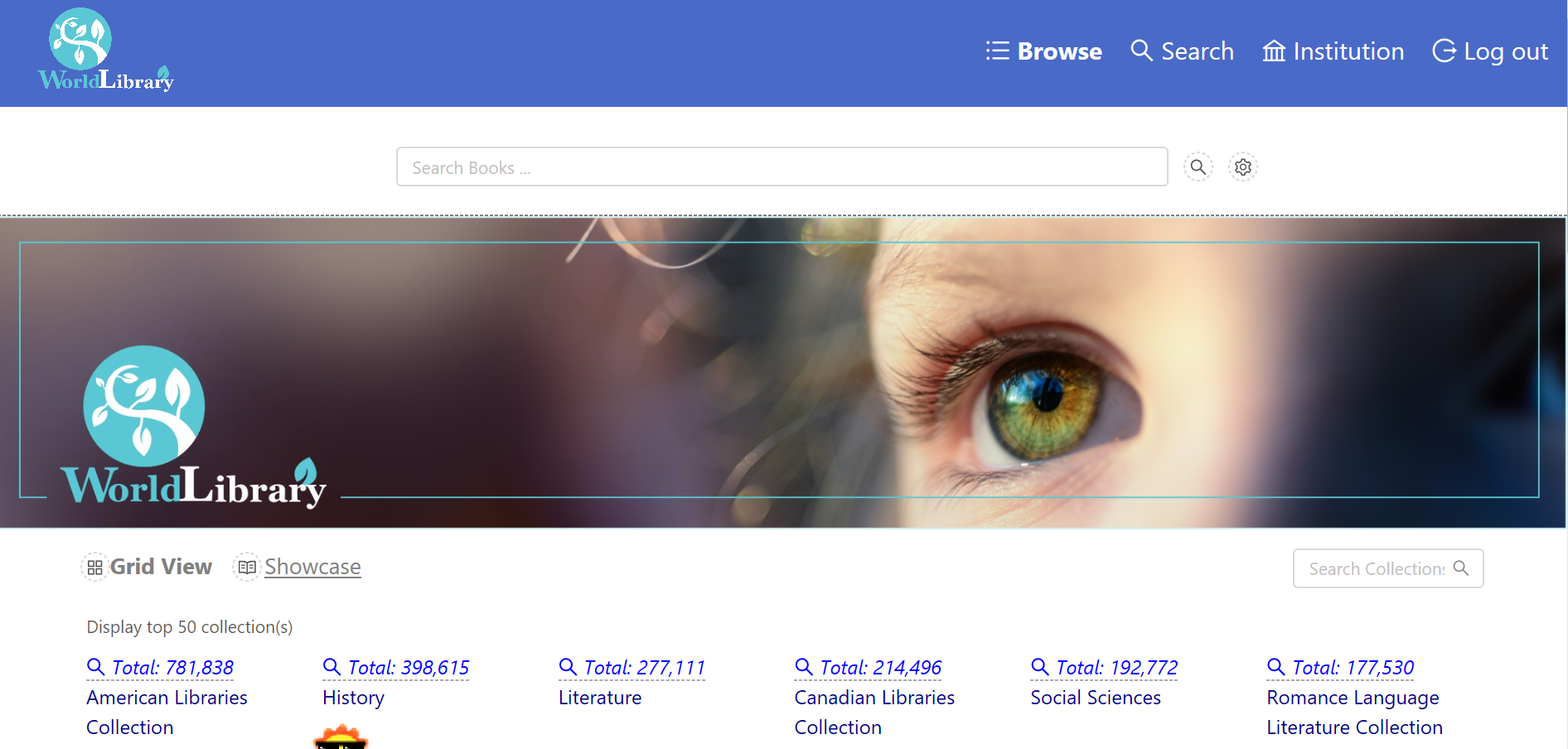 简单检索框
输入关键词进行检索
      ——高级检索
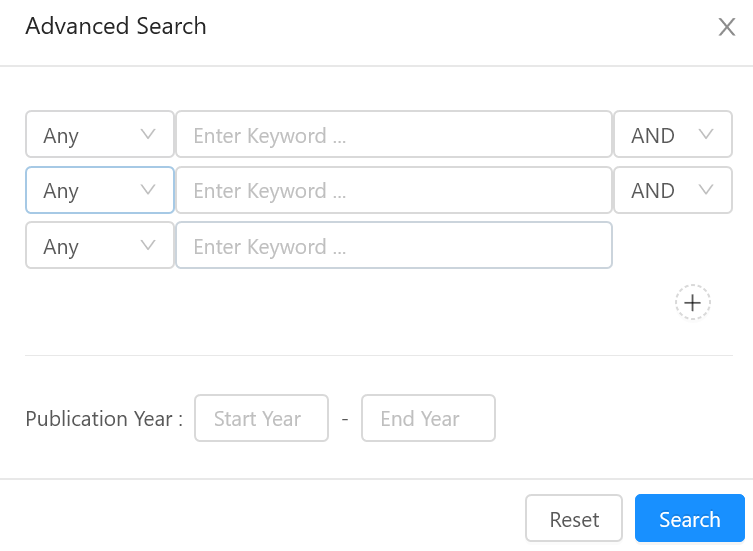 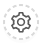 ——高级检索
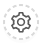 World Library数据库主页合集
Browse ——回到主页浏览所有合集

点击合集”Total”查看该合集下的所有资源
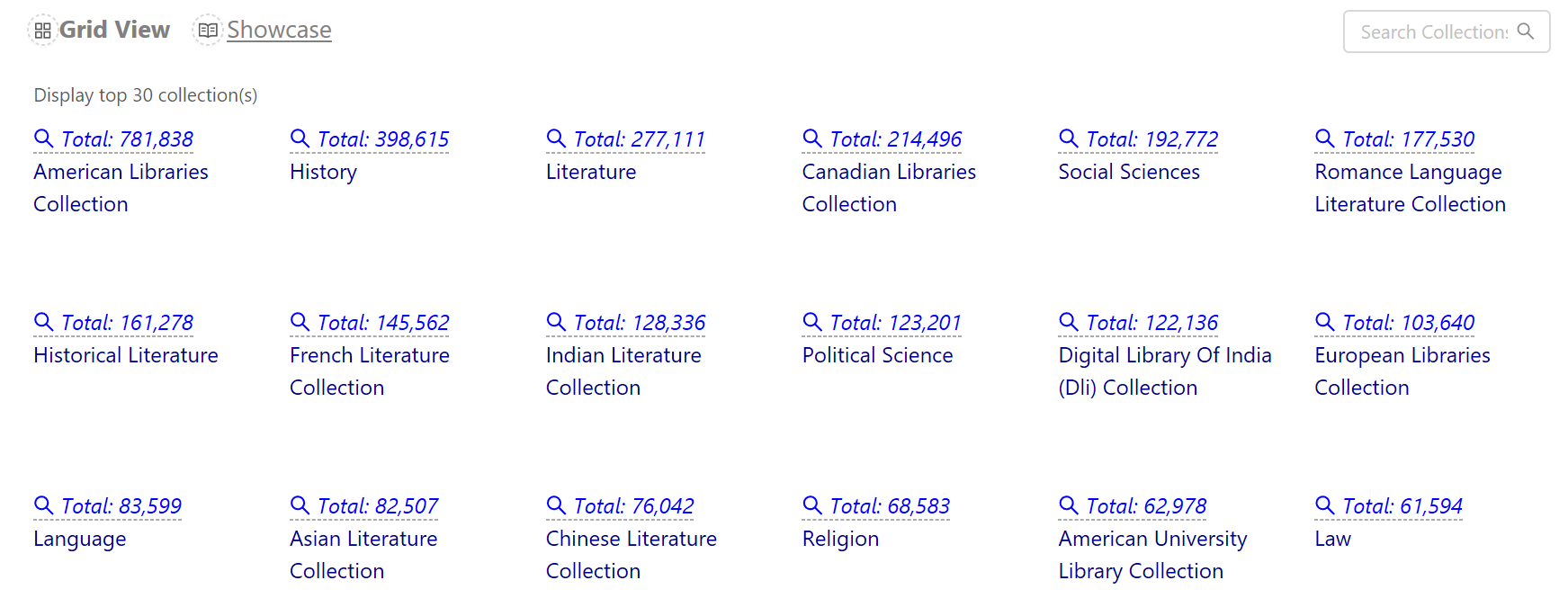 合集页面
输入关键词进一步筛选
点击合集名称查看合集详情——以“history”（历史）为例
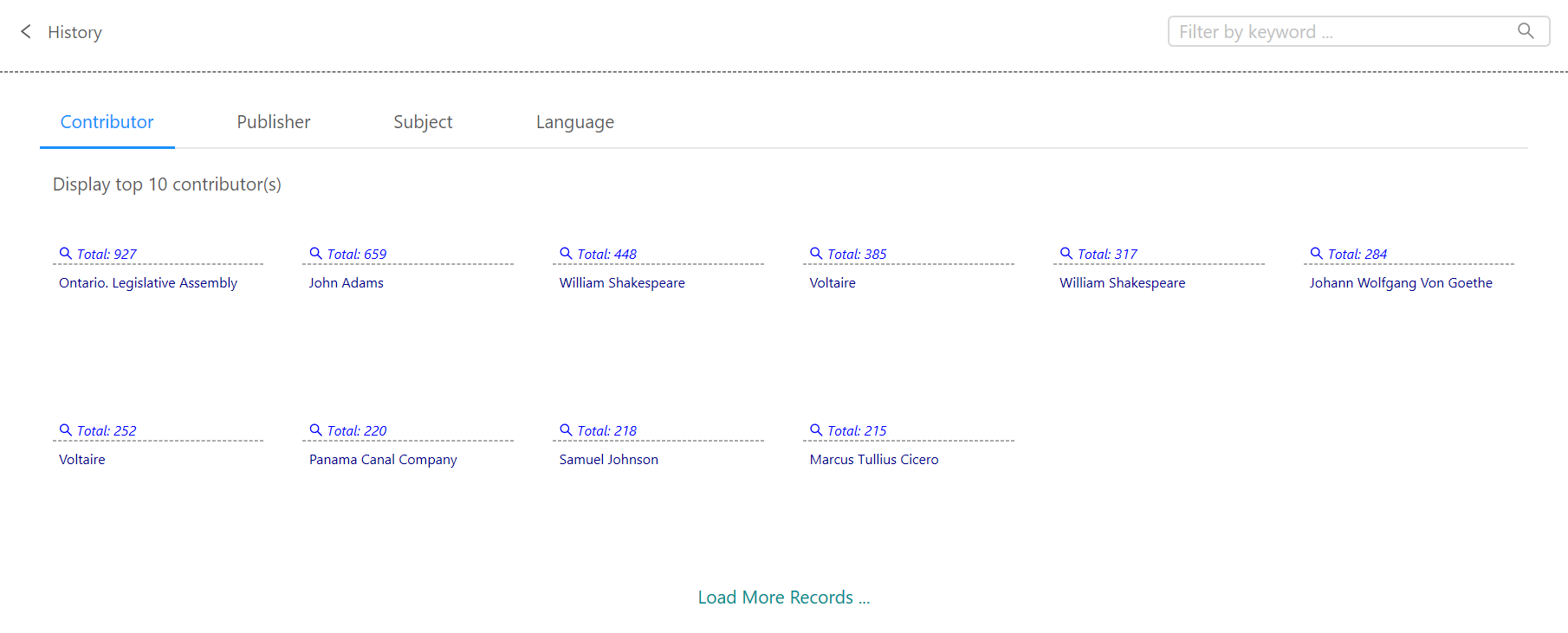 作者     出版社     主题      语言
点击“search”在所有资源中进行查找
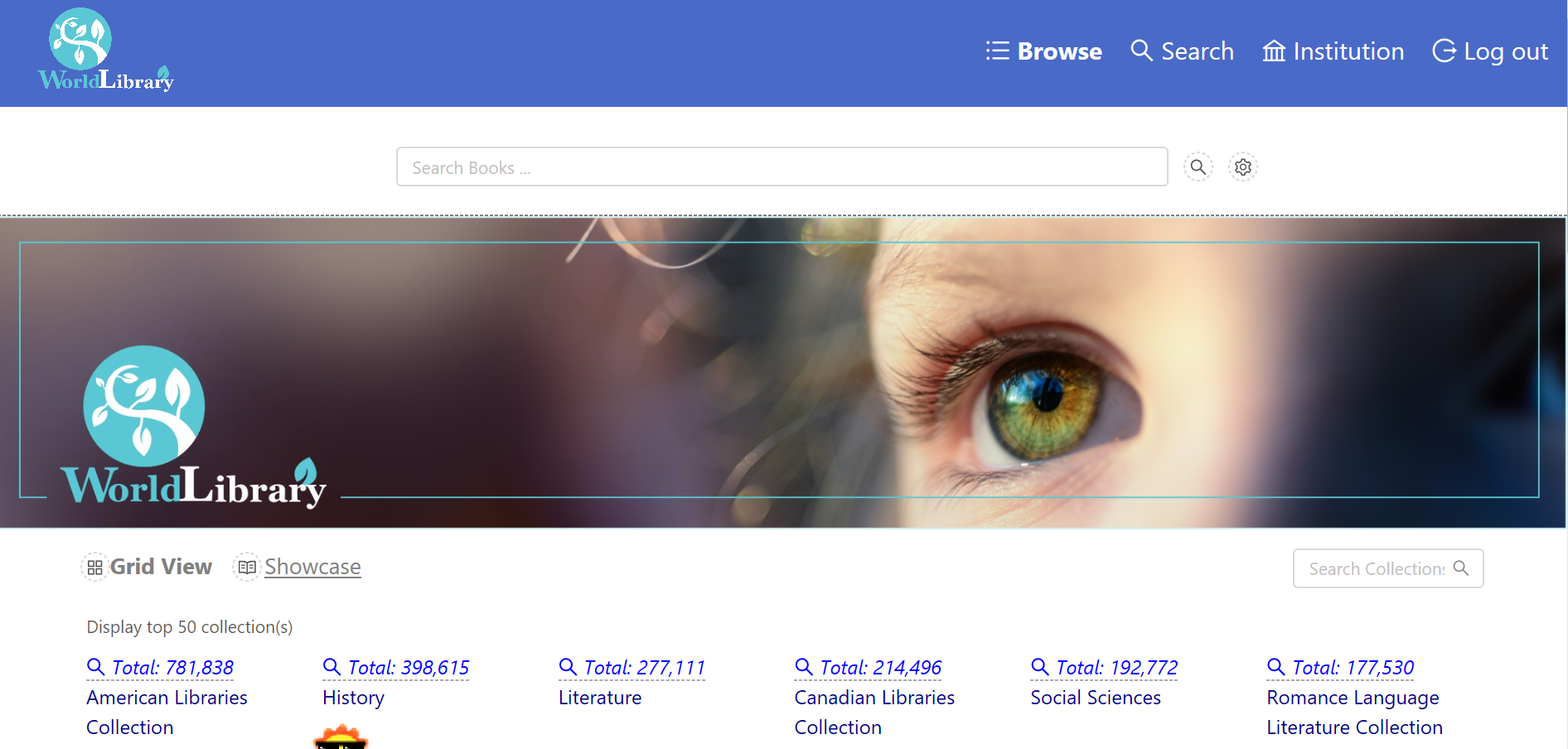 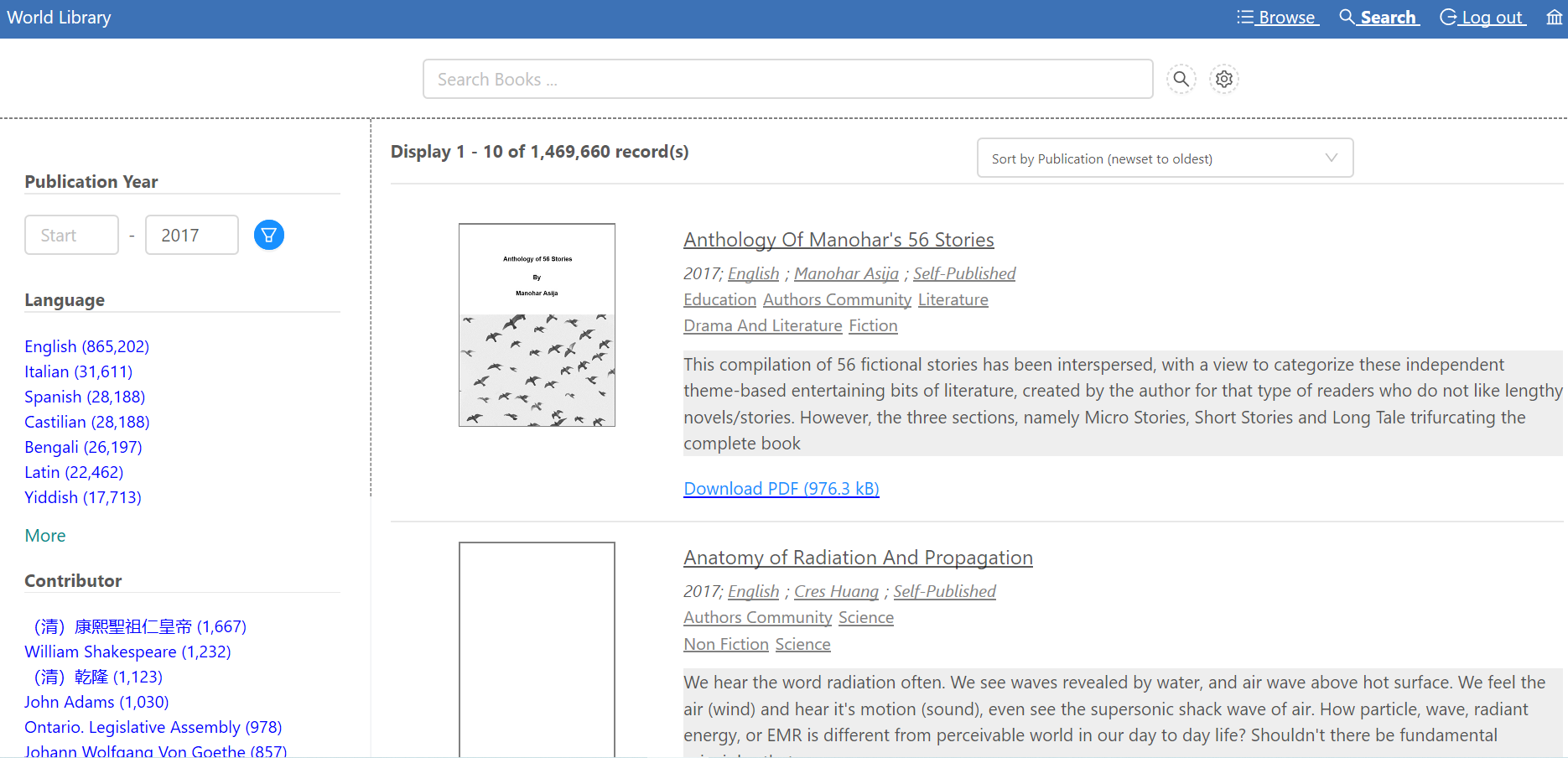 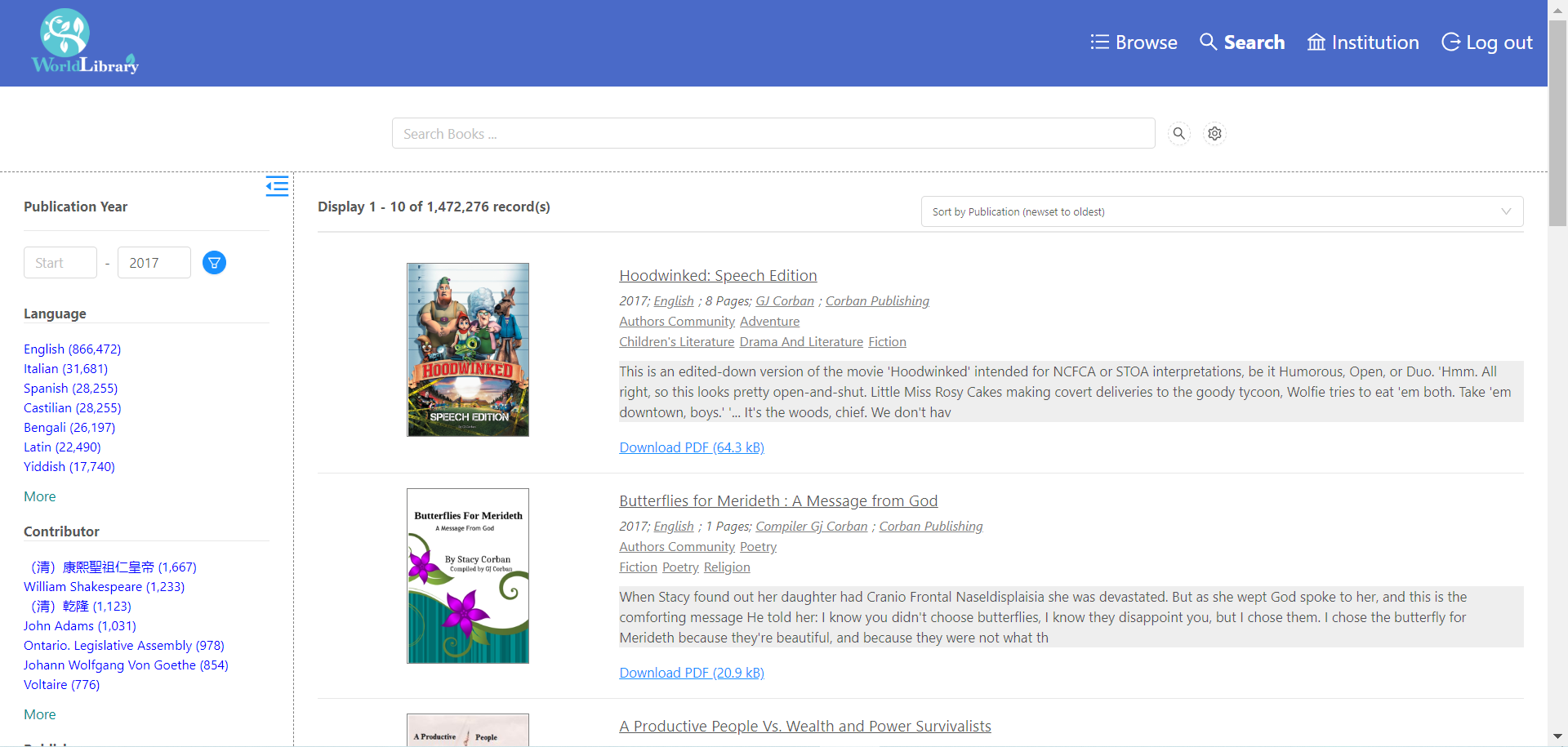 选择不同条件进一步筛选资源
选择”Download PDF“下载资源
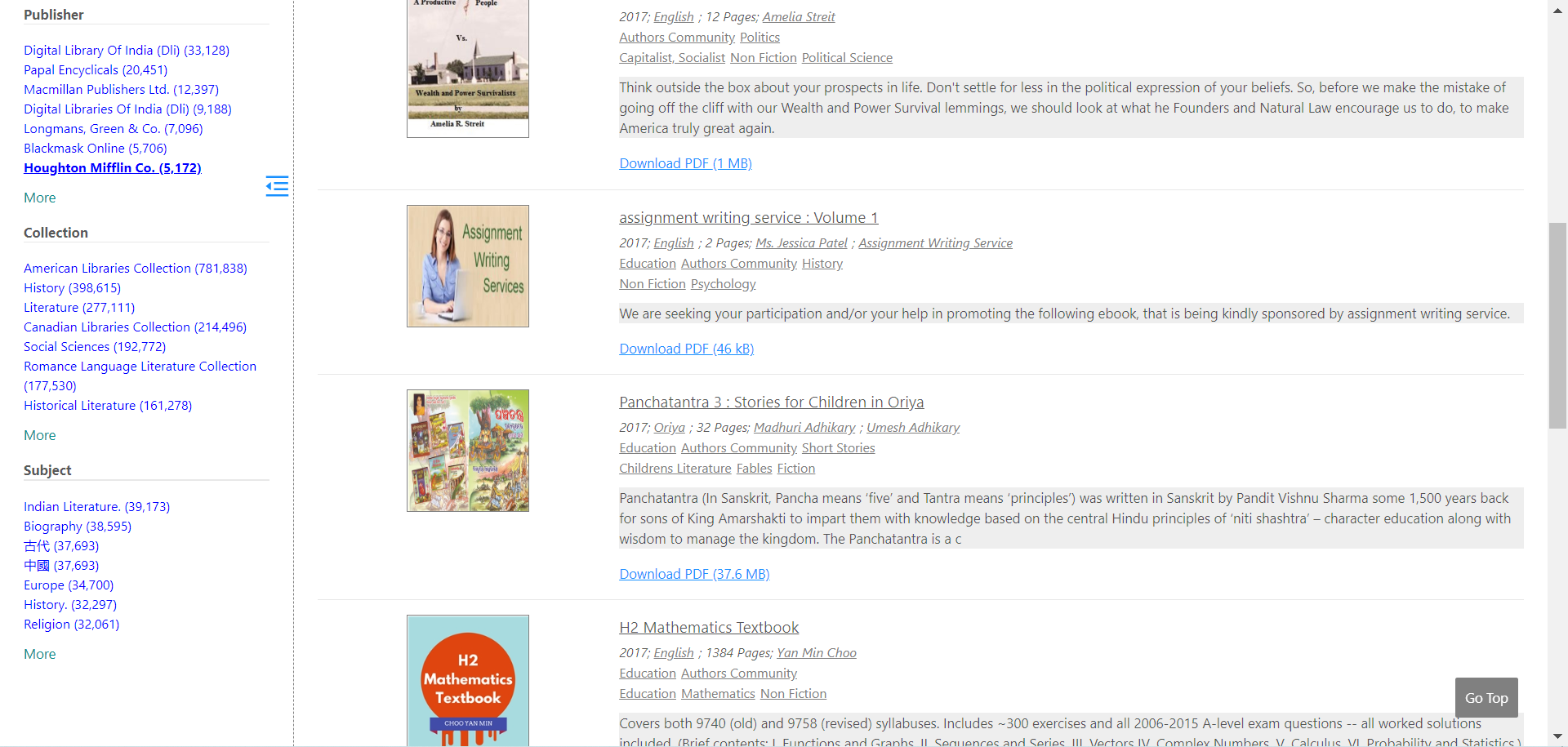 书籍页面
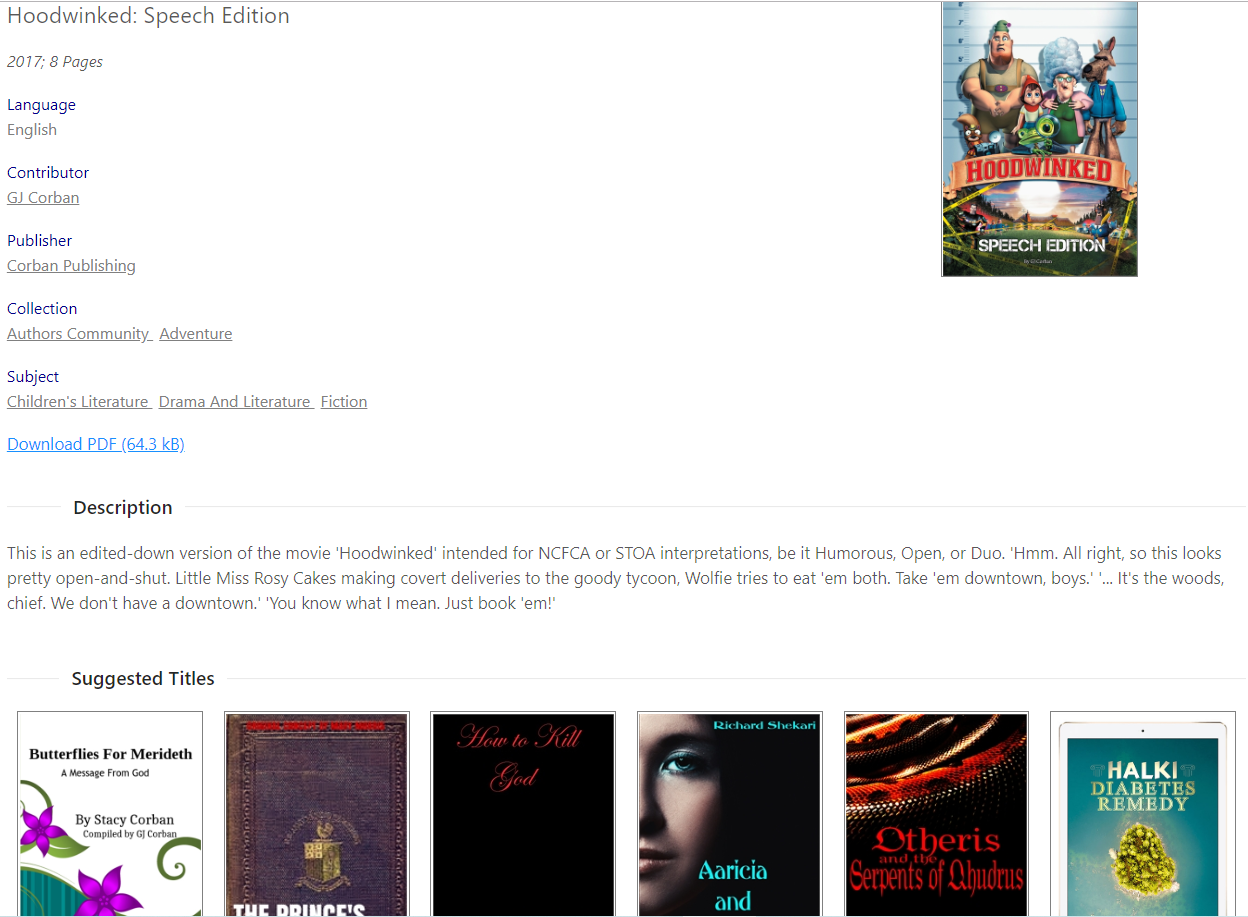 著录信息：
书名
年份
作者
出版社
所在合集
主题
资源简介
相关资源推荐
关于World Library更多信息，欢迎咨询我们
021-64454595-8005
infor@igroup.com.cn